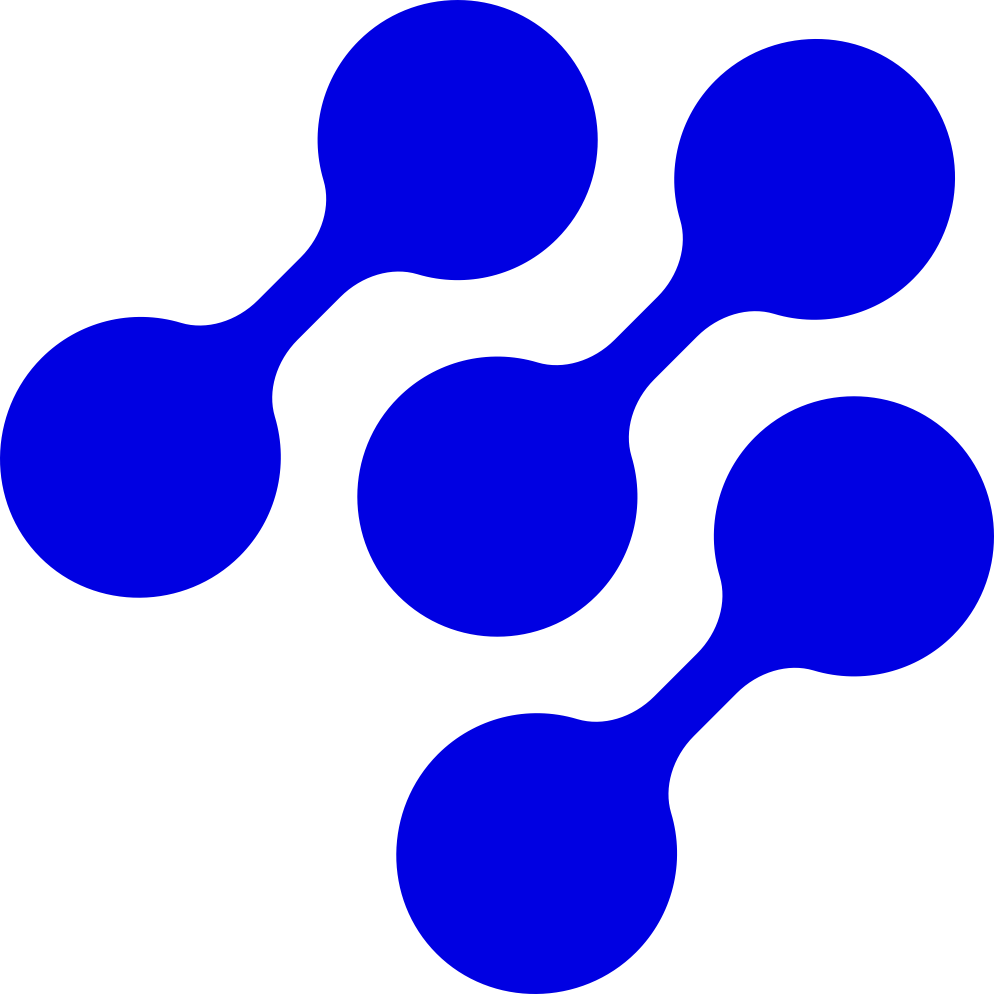 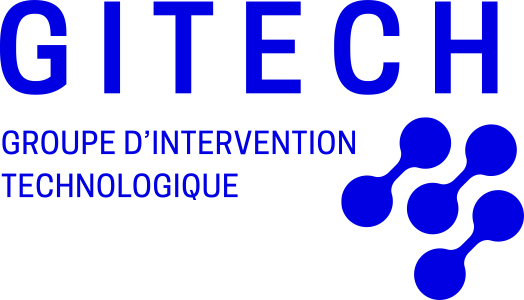 PZ29 materials
Sheets of paper
duct tape
Cutter
Scissors
rulers
cardboard sheets
String
Balloon
Plastic bag
electrician tape

cups
Various boxes and pots (metal, glass, plastic)
Garbage bags
Elastics
PVC tubes and tube cutters
Empty bottles
Wire
Straws
Survival blanket